Современные  информационно -коммуникационные технологии,
 их роль в визуализации информации
Учитель истории, обществоведения
Леончук Наталья Федоровна
Актуальность
Я слышу и забываю.Я вижу и запоминаю. Я делаю и понимаю!
Китайская поговорка
Как показывает практика, история и обществоведение, как школьный предмет, к сожалению, не у всех учащихся пользуется популярностью. Одной из актуальных проблем методики преподавания истории и обществоведения является развитие интереса к предмету, активизация познавательной деятельности учащихся на уроке по средствам ИКТ.
Актуальность применения интерактивных технологий на уроке

Мы получаем и обрабатываем информацию:
Цель: обеспечение необходимого уровня усвоения учащимися систематизированных знаний по истории и обществоведению с помощью использования ИКТ.
Задачи:
способствовать усвоению учащимися учебного материала, расширять кругозор учащихся, заинтересовывать каждого в работе на уроке;
развивать логическое мышление, воображение, творческие способности у учащихся через разнообразные методы и приемы обучения на уроках истории и обществоведения по средствам ИКТ, работать над развитием речи, способствовать практическому применению умений и навыков, полученных на уроке, развивать ИКТ-компетентность;
прививать уважение и бережное отношение к культурному наследию наших предков, воспитывать нравственные взгляды, убеждения.
Применение ИКТ в учебном процессе
позволяет:
сделать урок наглядным и красочным, информативным, интерактивным, экономичным по затратам времени;
приблизить урок к мировосприятию ребенка, который больше слушает и смотрит, чем читает и говорит;
использовать дифференцированный и личностно-ориентированный подходы к обучению;
активизировать  познавательную     деятельность у учащимся
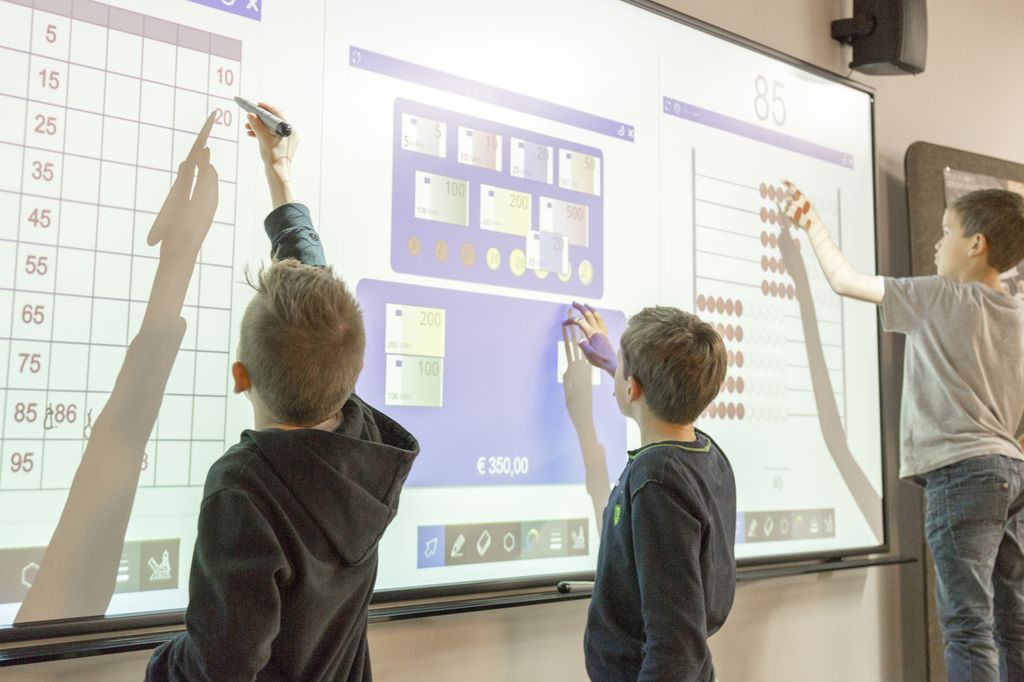 Интерактивные средства обучения можно использовать
 на всех этапах обучения:

При объяснении нового учебного материала, повторении и закреплении изученного

Как тренажер в процессе формирования учебных умений и навыков

Как источник информации для организации исследовательской, работы. Самоподготовки и индивидуальной работы
Мультимедийные презентации

Преимущества использования:

1.Возможность использовать информацию в любой форме представления(текст, таблицы, диаграммы, видео, аудио фрагменты).
2.Чередование различных видов деятельности: работа с картой, учебником, информацией на экране.
3.Активизация различных каналов восприятия способствует повышению внимания и росту активности учащихся на уроке, снижает утомляемость.

Урок становится более ярким!
Использование тестов-тренажеров
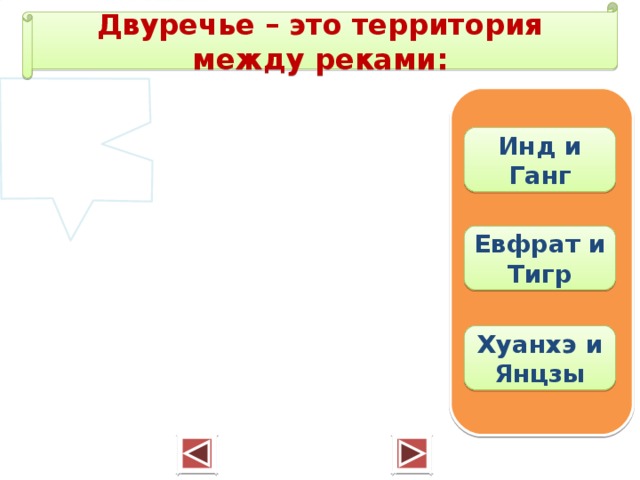 1. Позволяет отслеживать процесс усвоения учащимися основных знаний, умений и навыков
2. Корректировать процесс обучения
3. Обеспечивает оценочную деятельность
4. Работа над ошибками в самих тренажерах
5. Подготовка к ЦТ
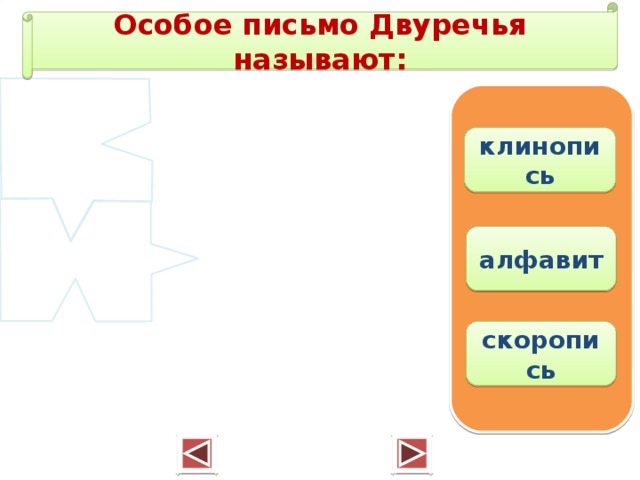 Ребусы
Схема
РАБЫ
ГЛАДИАТОР
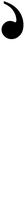 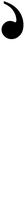 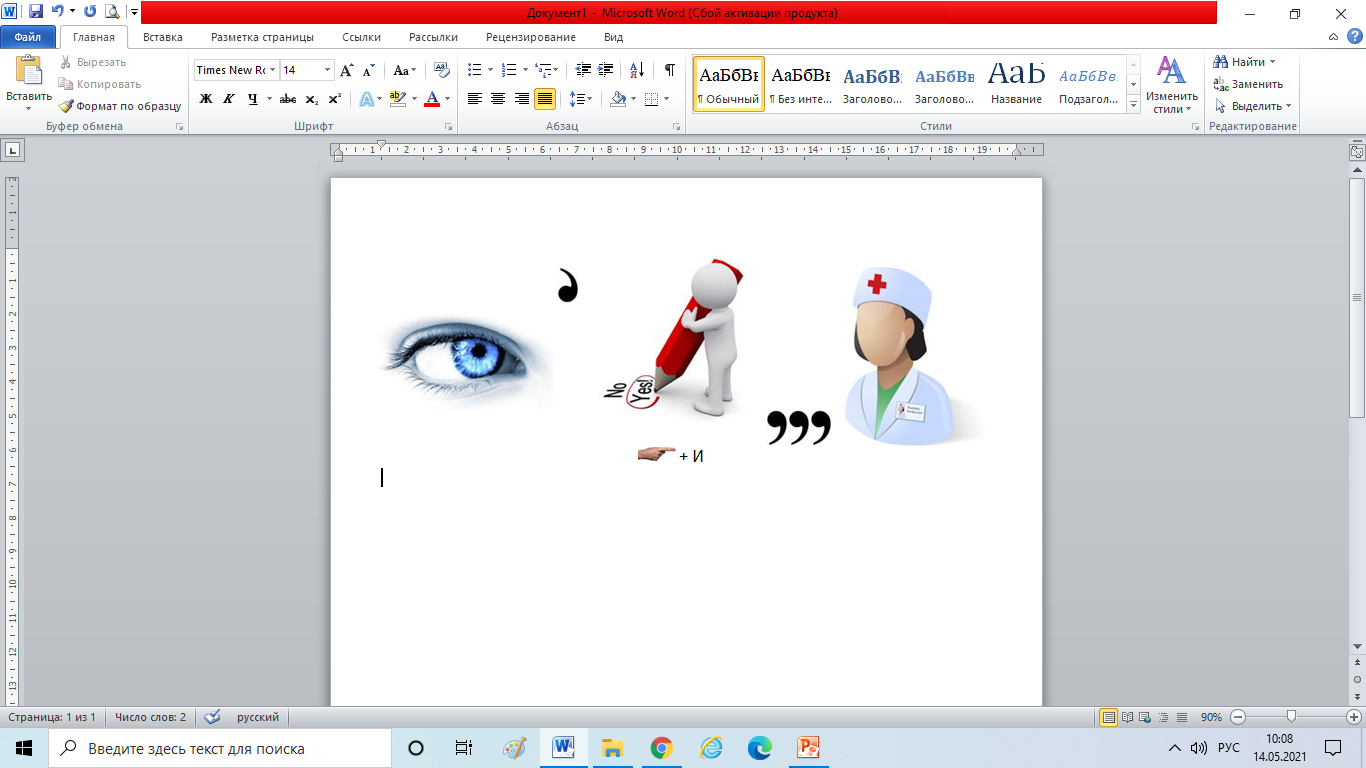 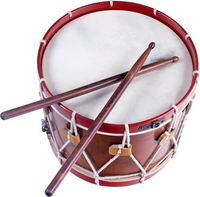 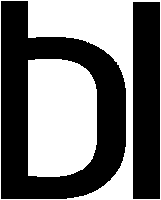 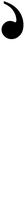 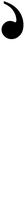 Кроссворд
Проверь себя!
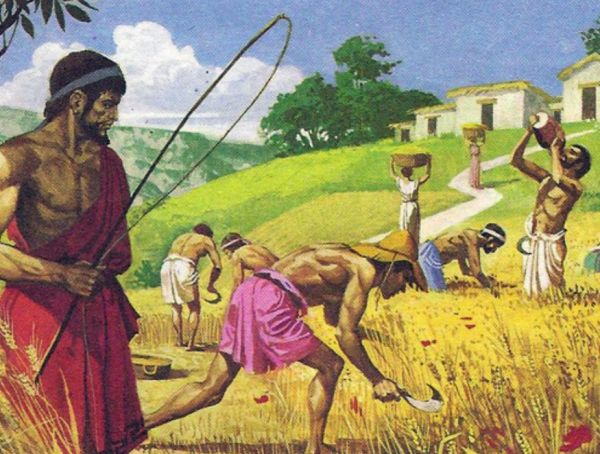 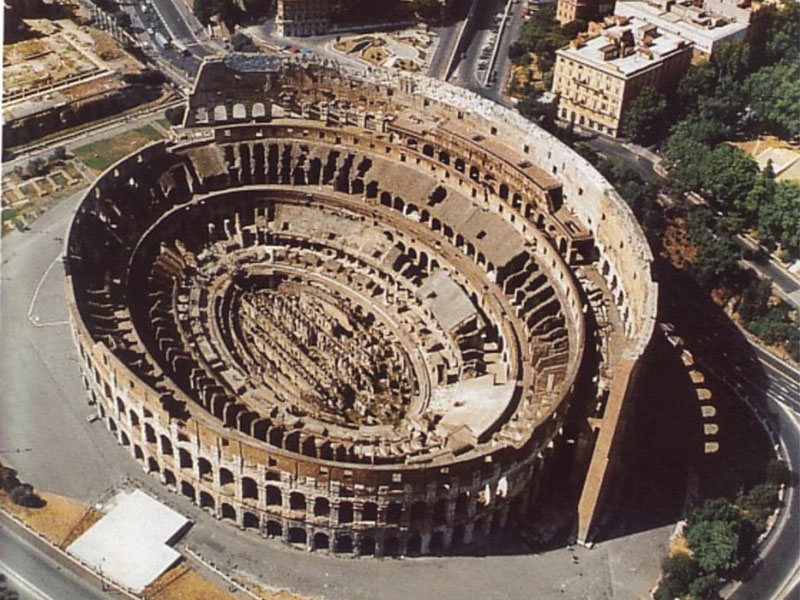 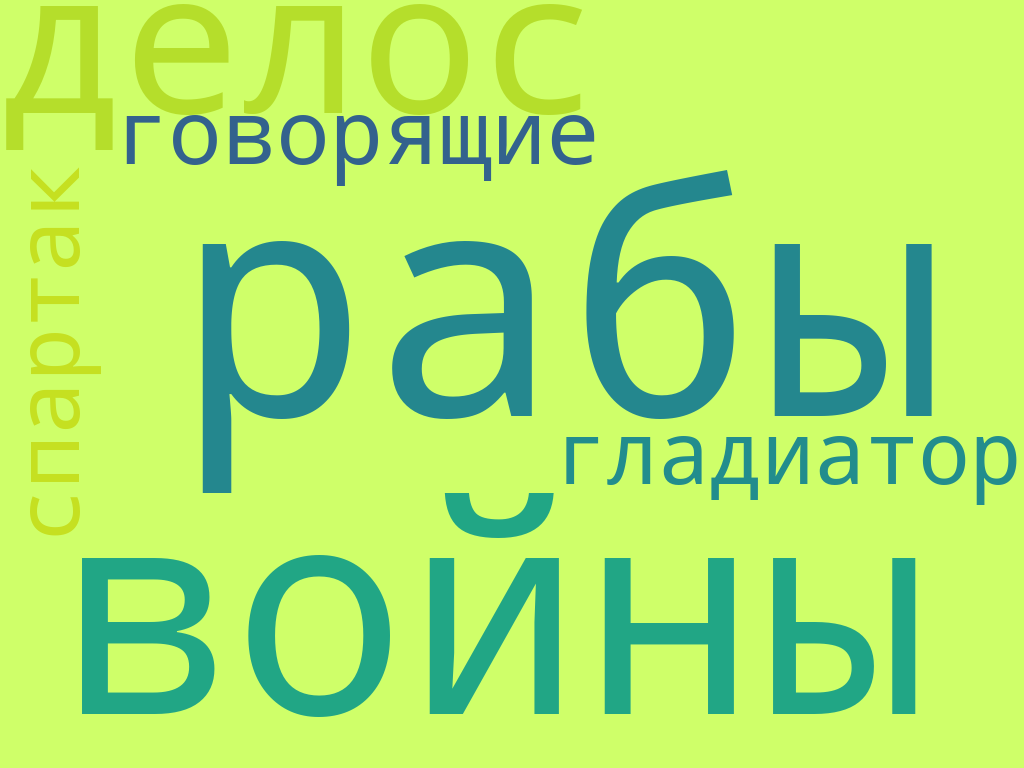 Использование видеофрагментов, таблиц, схем,логико-смысловых моделей, картин, портретов исторических личностей, карикатур (метод «Кроссенс»), кроссвордов, филвордов, ребусов
позволяет воссоздать на уроке историческую эпоху, 
произвести сенсорный анализ, 
развивает креативность и критическое мышление, 
повышает интерес учащихся к изучаемым историческим процессам (повышает мотивацию),
 повышает визуальую грамотности и визуальую культуру обучающихся, 
понимание визуальной информации, 
способность к анализу, интерпретации, созданию изображений и использованию их в коммуникации
Вывод

	Информационные технологии, в совокупности с правильно подобранными технологиями обучения, создают необходимый уровень качества, вариативности, дифференциации и индивидуализации обучения и воспитания, формируют компетентности учащихся, играют большую роль в визуализации информации.
Человек воспринимает визуальную информацию в 60.000 раз быстрее, чем текст. 

❖  Изображения вызывают ассоциации у людей. Поэтому всего лишь одно изображение часто может рассказать больше, чем сотни слов. 

❖  Создание образов для каждой фразы позволяет запомнить смысл и всю историю без особых усилий. 

❖  Динамические изображения более привлекательны, чем статичные.
Использование информационных технологий
Обеспечивает единство образовательных, развивающих и воспитательных функций обучения
Повышает мотивацию детей к предмету